ontwikkelingsachterstand of verstandelijke beperking1
Anamnese, familie anamnese, lichamelijk onderzoek
Laagdrempelig oogheelkundig en/of 
audiologisch onderzoek
Aanwijzing voor verworven oorzaak 
Overweeg intra-uteriene infecties 2 en intoxicaties

Afwijkend neurologisch onderzoek en/of epilepsie
Overweeg consult kinderneuroloog

Verdenking specifiek syndroom
Overweeg consult klinisch geneticus

Verdenking metabole ziekte
Overweeg consult kinderarts metabole ziekten
DIAGNOSE
Overweeg consult 

klinisch geneticus

 en/of 

kinderarts metabole ziekten

en/of

neuroloog
GEEN
DIAGNOSE
therapie
& begeleiding
Metabool onderzoek3
Microarray en/of WES met ID filter4
FMR1 als geen microcefalie5
DIAGNOSE
GEEN
DIAGNOSE
consult klinisch geneticus 
WES / WGS6
DIAGNOSE
GEEN
DIAGNOSE
periodieke herevaluatie
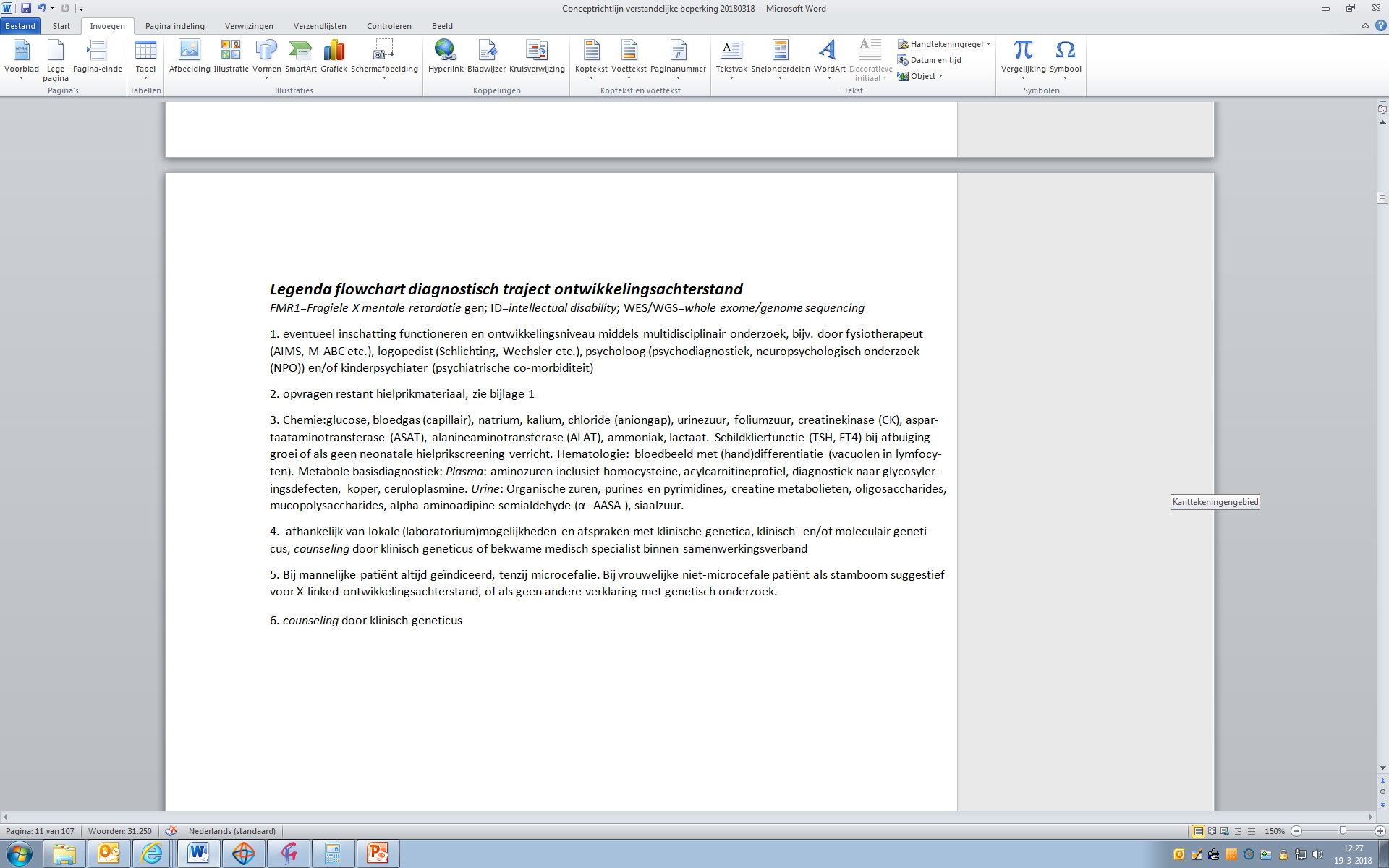